EĞİTİMDE ÖLÇME VE DEĞERLENDİRME
Ankara Üniversitesi 
Eğitimde Ölçme ve Değerlendirme Anabilim Dalı 
11. Sunu 

Dr. Cansu AYAN
Performans Değerlendirme
Bazı öğrenme hedeflerinin kağıt-kalem testleriyle ölçülmesi pek mümkün olmamaktadır. 

Resim yapma, enstrüman çalma, basketbol oynama, bir deney düzenleme, yabancı dilde konuşma vs.
Okullarda Performans Değerlendirme Yapılabilecek Ortak Alanlar
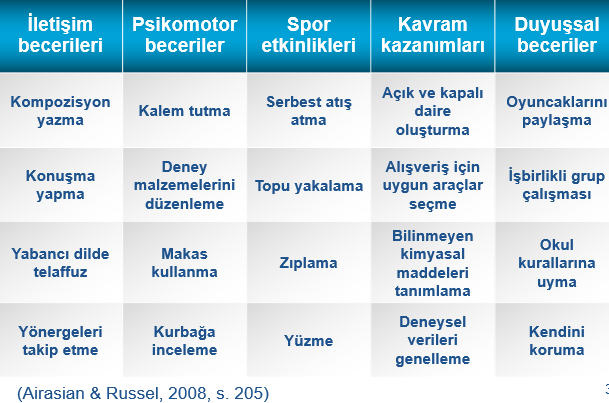 Performans Değerlendirme
Performans Değerlendirmenin farklı uygulama türleri bulunmaktadır 
Gerçek Performans Değerlendirme (ehliyet sınavı gibi) 
Analog (eş, simülatif) Performans Değerlendirme (pilotların uçak simülasyonlarında değerlendirilmesi gibi) 
Yapay Performans Değerlendirme (genelde okullarda uygulanan performans değerlendirme etkinlikleri)
Performans Değerlendirme
Etkili bir performans değerlendirme için izlenmesi gereken adımlar ve dikkat edilmesi gereken noktalar; 
Performans değerlendirme amacının ve performans görevinin tanımlanması 
Birden fazla beceriyi içine alacak biçimde oluşturulmalıdır 
Sürece ve/veya en önemli ürüne odaklanmalıdır 
İstenen gerçeklik düzeyini yansıtabilmelidir 
Tüm öğrenciler için adil olmalıdır 
Uygun zaman ve kaynak verilebilecek biçimde olmalıdır 
Daha geleneksel yollarla ölçülemeyecek eğitim hedeflerini kapsamalıdır
Performans Değerlendirme
2. Yönergenin Hazırlanması 
Öğrencilerin eğitim düzeyine uygun olmalıdır 
Gereksiz ifade ve teknik dil içermemelidir
Amacı açıkça ifade etmelidir
Beklenen yanıtların nasıl verileceğini açıkça ifade etmelidir
Görevin tüm önemli parametrelerini belirtmelidir (Zaman, gerekli malzeme vs) 
Yanıtlar için değerlendirme ölçütlerini içermelidir
Performans Değerlendirme
3. Performans Ölçütlerinin Belirlenmesi 
Doğrudan gözlenebilir ve açıkça belirtilmiş performans ölçütleri tanımlanmalıdır
Çok uzun listeler halinde olmamalı genelde 6-12 ölçüt belirlenmelidir
Belirsiz ya da öznel ifadeler (iyi, güzel uygun vs gibi) kullanılmamalı 
Muhtemel gözlenme sırasına göre sıralanmalıdır 
Sürece sonuca yada her ikisine yönelik de belirlenebilir
Performans Değerlendirme
4. Performansın Puanlanması 
Hangi tür puanlama aracının kullanımının uygun olacağına karar verilmelidir 
Puanlama anahtarı bir ya da birden fazla uzman tarafından gözden geçirilmelidir 
Eğer mümkünse öğrencinin kimliği bilinmeden değerlendirilmelidir 
Önce tüm öğrencilerin belirli bir görevdeki performansı puanlanmalı sonra diğer göreve geçilmelidir 
Her bir öğrencinin performansı birden fazla öğretmen tarafından değerlendirilirse daha güvenilir sonuçlar elde edilecektir.
Üstün ve Sınırlı Yönler
Üstün Yönler 
Diğer değerlendirme türleri ile ölçülemeyen öğrenme hedeflerini ölçebilir 
Kalıcı öğrenme sağlar 
Karmaşık öğrenme hedeflerine hizmet eder 
Daha anlamlı öğrenme sağlar ve onları motive eder 
ürün kadar sürecin de değerlendirilmesine izin verir 
Bilgi-beceri ve yeteneğin birleştirilmesini gerektirir
Öğretmenlerin değerlendirme yaklaşımlarına bakış açılarını genişletir.
Üstün ve Sınırlı Yönler
Sınırlı Yönler 
Oluşturulması, uygulanması ve puanlanması güçtür ve zaman alır 
Güvenilir puanlama güçtür 
Pahalı ve ulaşılması zor materyaller gibi uygulamada karşılaşılabilecek sınırlılıklardan dolayı, performans değerlendirmenin gerçek yaşam durumu yansıtması kısıtlanabilir.
Portfolyolar (Ürün Seçki Dosyaları)
Performans değerlendirmenin belirli aralıklarla sistemli olarak toplanan öğrenci çalışmalarını içeren türüdür 
Sanatçılar mimarlar ve yazarlar tarafından uzun yıllardır kullanılan ürün seçki dosyaları son dönemde öğrenci performansı ve gelişimini izlemek ve değerlendirmek için de kullanılmaya başlanmıştır. 
En sık görülen 2 türü vardır 
                  - En iyi çalışma dosyaları 
                  - Gelişim dosyaları
[Speaker Notes: Okulda ya da işe alımda en iyi performans 
Sınıf içi etkinliklerde de gelişim  geri bildirimlerde bulunur içinde]
Portfolyolar gelişigüzel seçilmiş ilgisiz çalışmalar değildir
 
İçerisinde hangi çalışmaların olacağı belirli bir amaca hizmet edecek biçimde seçilmelidir

İçeriği öğrenme hedeflerine yönelik olmalı ve öğretmenin öğrenci öğrenmeleri ile ilgili karar vermesine yardımcı olacak bilgi sağlamalıdır
Portfolyolara Neler Konabilir?
Medya: video, ses kaseti, fotoğraf, bilgisayar programı 
Düşünce: planlar, hedef açıklamaları, yansıtma yazıları, günlük kayıtları 
Bireysel çalışmalar: testler, laboratuvar raporu, ev ödevleri, makale, şiir, harita, buluş, poster, matematiksel işlemler 
Grup çalışması: işbirlikli öğrenme toplantıları, grup performansları, akran değerlendirmeleri 
Yapılan işler: ilk ve son taslaklar, bilimsel projeler, probleme dayalı çalışmalar
Üstün ve Eksik Yönler
Üstün Yönler 
Öğrencinin süreç içindeki gelişimi izlenebilir 
Öğrenciye kendini değerlendirme fırsatı sunar 
Öğrenmenin devamlılığını sağlar 
Öğrenci performansını tanılayıcı bilgi sağlar 
Öğretmenin öğretim programının işleyişinin uygunluğuna karar verebilmesini sağlar 
Öğretmene öğrenci ve velilerle toplantı konferans yapmada yardım sağlar
Üstün ve Eksik Yönler
Üstün Yönler 
Öğrenmede süreç ve sonucun önemini destekler 
Öğrenmede süreç ve sonucun ilişkisini gösterir
Öğrenci çalışmalarının somut örneklerini sağlar 
Öğrencileri çeşitli konu alanlarında iyi performansın ne olduğu hakkında düşünmeye teşvik eder 
Öğrenmede ürünün ve sürecin her ikisine de odaklanmayı sağlar
Üstün ve Eksik Yönler
Eksik Yönler 

Fazla iş yükü getireceği, özellikle kalabalık sınıflarda uygulama ve takibinin zor olacağı düşünülmektedir.
Dikkat Edilmesi Gerekenler !
Amaca karar vermek 
Öğrenmeyi geliştirme, not verme ya da bunların birleşimi 
En iyi çalışma, örnek ürünler, gelişim takibi 
2. Ne tür ürünler ve çalışmalar yer alacağına karar verme 
3. Ürünlerin kim tarafından seçileceğine karar verme 
4. Puanlanması ve değerlendirilmesi için bir yol belirleme 
5. Öğrenciyi sürece katılması yönünde motive etmek